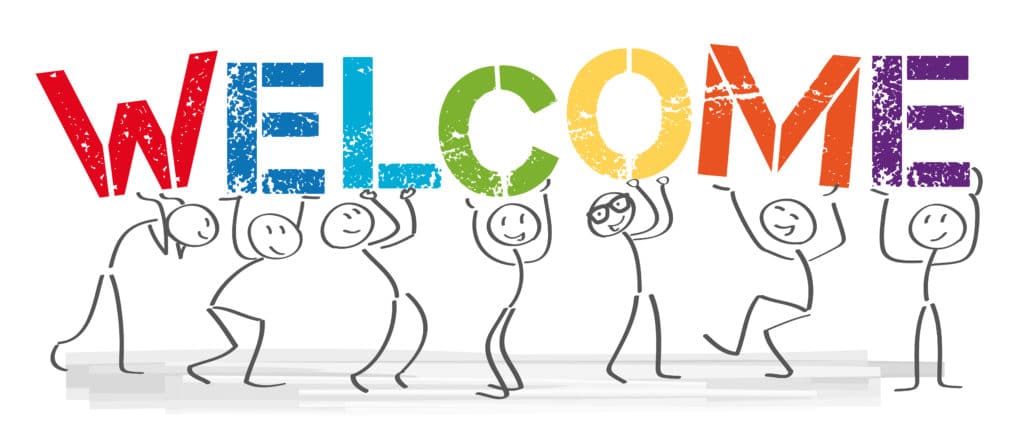 Assignment and Presentation



Presented by-
Md. Mominur Rahman
Assistant Professor, Head (In-Charge) and Assistant Proctor
Department of Textile Engineering
Faculty of Engineering
Daffodil International University
Assignment Format
COVER PAGE…………….Page no. i but no need to write
ACKNOWLEDGEMENT………...ii
ABSTRACT……………………….iii
TABLE OF CONTENTS………….iv and so on (Auto)
LIST OF TABLE/GRAPH/FIGURE/CHART…….v and so on
ABBREVIATIONS…….vi and so on
CHAPTER 1: INTRODUCTION......(Page no. numeric that is 1,2,3…..) What about the topic and why chosen to find what?
CHAPTER 2: METHODOLOGY (optional)…….How the work is done?
CHAPTER 3: EXPERIMENTAL DETAILS/MATERIALS & METHODS/SURVEY DETAILS…….What have done in the paper?
CHAPTER 4: DISCUSSION OF RESULTS……What are the outcomes?
CHAPTER 5: CONCLUSION….. What are the final results and recommendations?
CHAPTER 6: FINDINGS/LEARNING/OUTCOMES…What you have learnt from the assignment?
REFERENCES
ABSTRACT
What about the topic???
Summary of the aims and objectives 
Procedure followed
Results obtained

(not exceed one A4 page, self-contained separate page. No reference to sections, figures, or citation)
CHAPTER 1: INTRODUCTION
Sufficient background regarding context of the work

Overall theme and significance

Needs that have led to the project proposal

Aims and objectives

Main conclusions which fully appreciate the logical sequence of the work.
CHAPTER 3: EXPERIMENTAL DETAILS/MATERIALS & METHODS/SURVEY DETAILS
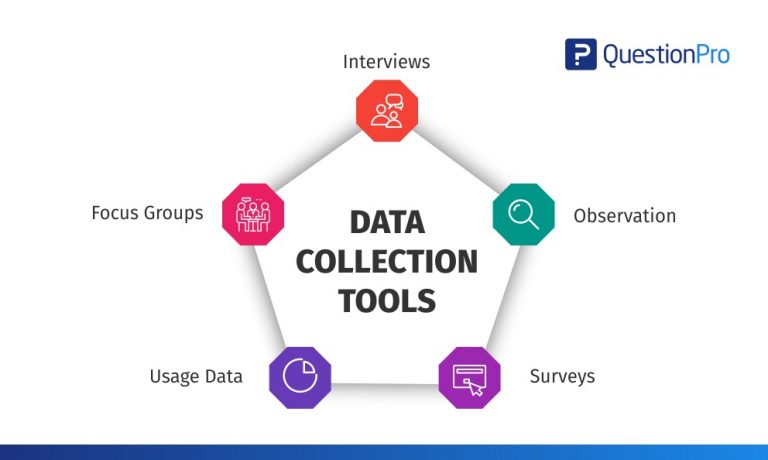 Continued…
Main work.
Several sections/sub sections 
Distinct parts such as analytical work, numerical work, and experimental methodology 
All experimental data/findings
All figures, graphs, charts, tables, drawings, photos, etc. must be numbered with captions/ titles
Must be referenced in the text
Make clear about the text-purposes they serve. If not then irrelevant
CHAPTER 4: DISCUSSION OF RESULTS
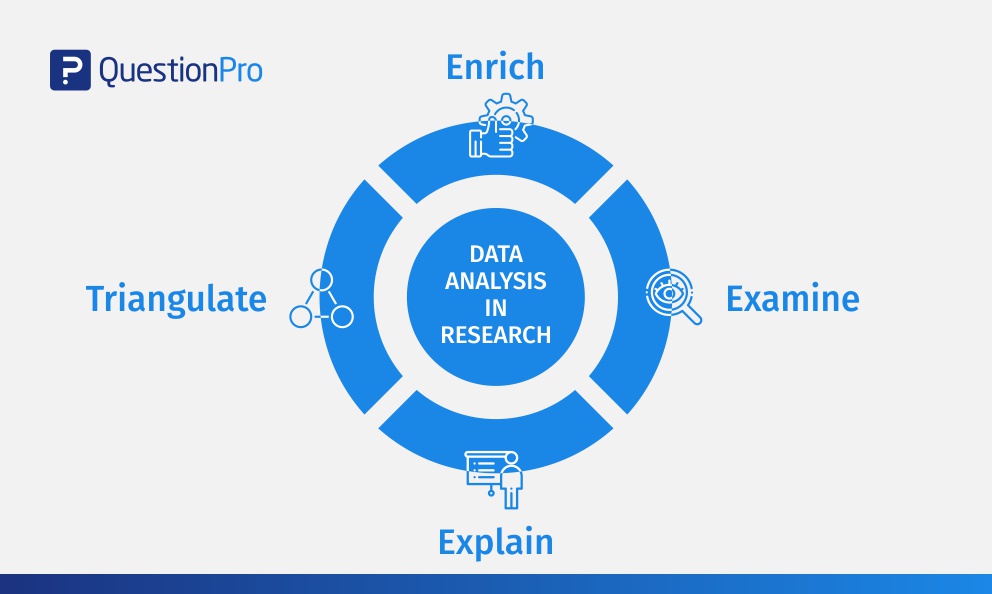 Continued…
Discuss the results/findings reported in chapter-3

Most intellectual part 

Analysis and explanation about the results/data/finding reported in chapter-3

Measure/barometer of the talent of the researcher.
CHAPTER 5: CONCLUSION
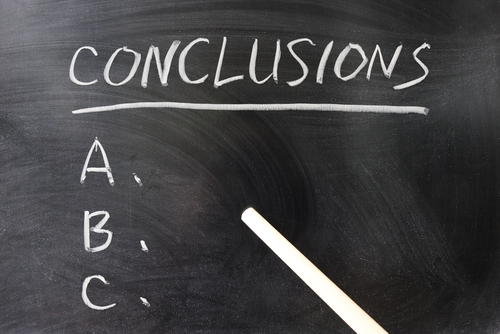 Continued…
Short summary of the results

Preferably within a page

Naturally follow discussions providing a concise statement of what has been achieved
 
Recommendations for further work may be included.
REFERENCES…..
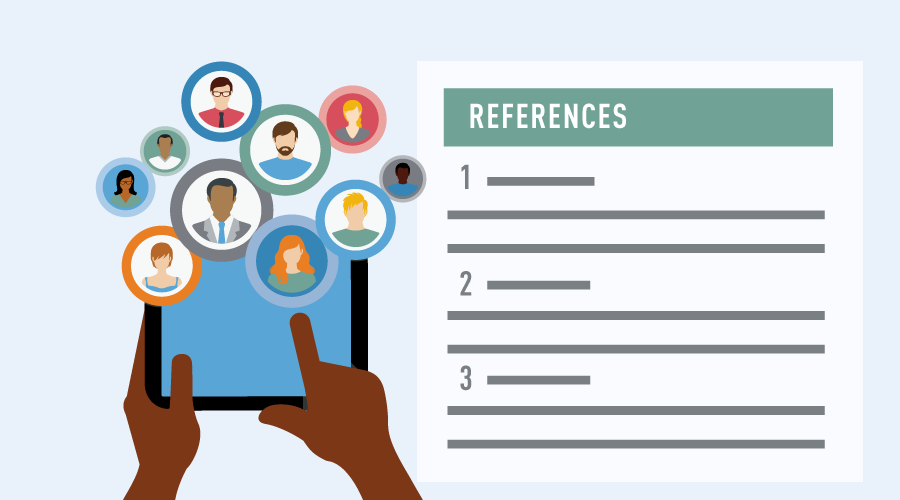 Continued…
This is not a chapter and there should be no numbers…..

[1] Dresselhaus MS, Dresselhaus G. Saito R. Physics of carbon nanotubes. Carbon 1995; 33(7):883−91.

[2] Radovic LR, Rodriguez−Reinoso F. Carbon materials in catalysis. In: Thrower PA, editor. Chemistry and physics of carbon, vol25,NewYork;Dekker;1975.243−358.  
 
[3] Jones LE. The effect of boron on carbon fiber microstructure and reactivity. University ParkPAUSA, Penn State Univ, PhD thesis, 1987.
Report Formatting…..
Heading (1) (ACKNOWLEDGEMENT/ABSTRACT/CHAPTER)
( Times new Roman=18, Bold, All Capital, Not underlined)

Sub Heading (1.1) (Definition, Types of Research)
( Times new Roman=16, Bold, First letter of Word is capital, Not underlined)

Sub-Sub Heading (2.1.1) (Origin of Textiles)
( Times new Roman=14, Bold, First letter of Word is capital, Not underlined)

Sub-Sub-Sub Heading (3.1.1.1) (Origin of Garments)
( Times new Roman=13, Bold, First letter of Word is capital, Not underlined)

Body Writing (This is a…..)
( Times new Roman=12, Not Bold, Sentence Format, Not underlined)

Line Spacing: 1.5

Line Aligned Parallel
Presentation
Slide 1: Your Name and ID, Topic/Title, Date

Slide 2: Chapter 1-Introduction with Objectives of work

Slide 3: Chapter 2-Methodology (very specific to work)…Optional

Slide 4-8 (can be varied): Chapter 3-Experimental Works/Materials and Methods/Survey Details (if same type show only one or summary of all).

Slide 9-10 (can be varied): : Chapter 4-Discussion of Results (Explanation in bullet points or graph or table or image based on the data/evidence of chapter 3).

Slide 11: Chapter 5-Conclusion (Bullet Points)

Slide 12: Chapter 6-Findings/Learning/Outcomes (Bullet Points)
Continued….Common Facts of Presentation
Duration: 3-7 mins (depends on)
Formal Dress up
Black white/Formal Slide Design
No Animations
Precise
Try to defend what you have done
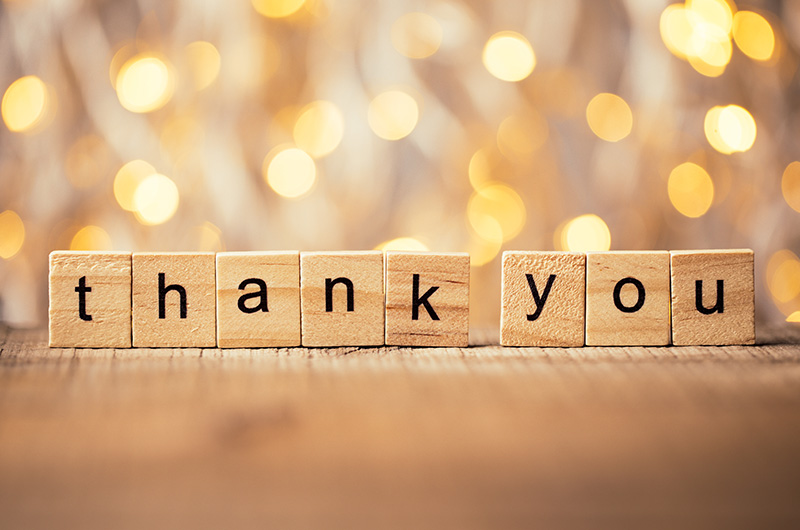